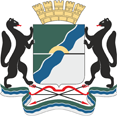 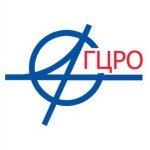 «О типичных ошибках в организации и осуществлении образовательной деятельности»
Сысалова Ольга Филипповна,
заместитель директора МКУДПО «ГЦРО»
декабрь 2019
Приказ Минобразования Новосибирской области от 30.10.2018 №2778 "Об утверждении плана проведения плановых проверок юридических лиц и индивидуальных предпринимателей на 2019 год" 

Всего в плане проверок  86 муниципальных образовательных учреждения города Новосибирска, из них образовательных – 63

Получили предписание 43% ОО
Цель проверок Минобрнауки НСО

Осуществление федерального государственного надзора в сфере образования
 
Контроль за соблюдением лицензиатом лицензионных требований и условий

Осуществление федерального государственного контроля качества образования
Кодекс Российской Федерации об административных правонарушениях
Статья 19.20 Осуществление деятельности, не связанной с извлечением прибыли, без специального разрешения (лицензии)1. Осуществление деятельности, не связанной с извлечением прибыли, без специального разрешения (лицензии), если такое разрешение (лицензия) обязательно (обязательна), -влечет предупреждение или наложение административного штрафа на граждан в размере от пятисот до одной тысячи рублей; на должностных лиц - от тридцати тысяч до пятидесяти тысяч рублей или дисквалификацию на срок от одного года до трех лет; на лиц, осуществляющих предпринимательскую деятельность без образования юридического лица, - от тридцати тысяч до сорока тысяч рублей или административное приостановление деятельности на срок до девяноста суток; на юридических лиц - от ста семидесяти тысяч до двухсот пятидесяти тысяч рублей или административное приостановление деятельности на срок до девяноста суток.
Кодекс Российской Федерации об административных правонарушениях
Статья 19.20 Осуществление деятельности, не связанной с извлечением прибыли, без специального разрешения (лицензии)2. Осуществление деятельности, не связанной с извлечением прибыли, с нарушением требований и условий, предусмотренных специальным разрешением (лицензией), если такое разрешение (лицензия) обязательно (обязательна), -влечет предупреждение или наложение административного штрафа на граждан в размере от трехсот до пятисот рублей; на должностных лиц - от пятнадцати тысяч до двадцати пяти тысяч рублей; на лиц, осуществляющих предпринимательскую деятельность без образования юридического лица, - от пяти тысяч до десяти тысяч рублей; на юридических лиц - от ста тысяч до ста пятидесяти тысяч рублей.
Кодекс Российской Федерации об административных правонарушениях
Статья 19.20 Осуществление деятельности, не связанной с извлечением прибыли, без специального разрешения (лицензии)3. Осуществление деятельности, не связанной с извлечением прибыли, с грубым нарушением требований и условий, предусмотренных специальным разрешением (лицензией), если специальное разрешение (лицензия) обязательно (обязательна), -влечет наложение административного штрафа на должностных лиц в размере от двадцати тысяч до тридцати тысяч рублей; на лиц, осуществляющих предпринимательскую деятельность без образования юридического лица, - от десяти тысяч до двадцати тысяч рублей или административное приостановление деятельности на срок до девяноста суток; на юридических лиц - от ста пятидесяти тысяч до двухсот пятидесяти тысяч рублей или административное приостановление деятельности на срок до девяноста суток.
Кодекс Российской Федерации об административных правонарушениях
Статья 19.30. Нарушение требований к ведению образовательной деятельности и организации образовательного процесса
1. Нарушение установленных законодательством об образовании требований к ведению образовательной деятельности, выразившееся в ведении образовательной деятельности представительствами образовательных организаций или нарушении правил оказания платных образовательных услуг, -
влечет наложение административного штрафа на должностных лиц в размере от тридцати тысяч до пятидесяти тысяч рублей; на юридических лиц - от ста тысяч до двухсот тысяч рублей.
2. Реализация не в полном объеме образовательных программ в соответствии с учебным планом либо неправомерный отказ в выдаче документов об образовании и (или) о квалификации -
влечет наложение административного штрафа на должностных лиц в размере от двадцати тысяч до сорока тысяч рублей; на юридических лиц - от пятидесяти тысяч до ста тысяч рублей.
Кодекс Российской Федерации об административных правонарушениях
Статья 19.30. Нарушение требований к ведению образовательной деятельности и организации образовательного процесса
3. Выдача организацией, осуществляющей образовательную деятельность, по не имеющим государственной аккредитации образовательным программам документов об образовании, документов об образовании и о квалификации установленного в соответствии с законодательством об образовании образца -
влечет наложение административного штрафа на должностных лиц в размере пятидесяти тысяч рублей или дисквалификацию на срок от шести месяцев до одного года; на юридических лиц - от ста тысяч до пятисот тысяч рублей.
4. Умышленное искажение результатов государственной итоговой аттестации и предусмотренных законодательством об образовании олимпиад школьников, а равно нарушение установленного законодательством об образовании порядка проведения государственной итоговой аттестации –влечет наложение административного штрафа на граждан в размере от трех тысяч до пяти тысяч рублей; на должностных лиц - от двадцати тысяч до сорока тысяч рублей; на юридических лиц - от пятидесяти тысяч до двухсот тысяч рублей.
Кодекс Российской Федерации об административных правонарушениях
Статья 19.30. Нарушение требований к ведению образовательной деятельности и организации образовательного процесса
5. Нарушение установленного законодательством об образовании порядка приема в образовательную организацию -  влечет наложение административного штрафа на должностных лиц в размере от десяти тысяч до тридцати тысяч рублей; на юридических лиц - от пятидесяти тысяч до ста тысяч рублей.
6. Совершение административного правонарушения, предусмотренного частью 3 или 4 настоящей статьи, должностным лицом, ранее подвергнутым административному наказанию за аналогичное административное правонарушение, - влечет дисквалификацию на срок от одного года до двух лет.
Кодекс Российской Федерации об административных правонарушениях
Статья 9.13. Уклонение от исполнения требований к обеспечению доступности для инвалидов объектов социальной, инженерной и транспортной инфраструктур и предоставляемых услуг
Уклонение от исполнения требований к обеспечению доступности для инвалидов объектов социальной, инженерной и транспортной инфраструктур и предоставляемых услуг - влечет наложение административного штрафа на должностных лиц в размере от двух тысяч до трех тысяч рублей; на юридических лиц - от двадцати тысяч до тридцати тысяч рублей.
Направления деятельности ОО
1. Ведение сайта образовательной организации в сети «Интернет» 
Постановление Правительства Российской Федерации от 10.07.2013 № 582 «Об утверждении правил размещения на официальном сайте образовательной организации в информационно-телекоммуникационной сети «Интернет» и обновления информации об образовательной организации».
Постановление Правительства Российской Федерации от 17.05.2017 г. № 575 «О внесении изменений в Постановление Правительства Российской Федерации от 10.07.2013 № 582»
Приказ Федеральной службы по надзору в сфере образования Минобрнауки России от 29.05.2014 № 785 «Об утверждении требований к структуре официального сайта образовательной организации в информационно-телекоммуникационной сети «Интернет» и формату представления на нем информации».
Приказ Федеральной службы по надзору в сфере образования и науки от 27.11.2017 №1968 «О внесении изменений в требования к структуре официального сайта образовательной организации в информационно телекоммуникационной сети "Интернет" и формату представления на нем информации», утв. приказом Федеральной службы по надзору в сфере образования и от 29 мая 2014 г. № 785» 
Приказ Рособрнадзора от 14.05.2019 №631 «О внесении изменений в требования к структуре официального сайта образовательной организации в информационно телекоммуникационной сети "Интернет" и формату представления на нем информации», утв. приказом Федеральной службы по надзору в сфере образования и от 29 мая 2014 г. № 785»  (подраздел «Образование» должен содержать информацию о заключенных и планируемых к заключению договорах с иностранными и (или) международными организациями по вопросам образования и науки)
2.Проведение самообследования, обеспечение функционирования внутренней системы оценки качества образования Федеральный закон Российской Федерации от 29 декабря 2012 г. № 273-ФЗ «Об образовании в Российской Федерации»Ст. 28. Компетенция, права, обязанности и ответственность образовательной организации
Приказ Минобрнауки России от 14.06.2013 №462 «Об утверждении Порядка проведения самообследования образовательной организацией»
Приказ Минобрнауки России от 10.12.2013 г. №1324 «Об утверждении показателей деятельности образовательной организации, подлежащей самообследованию»
Приказ Минобрнауки НСО от 15.04.2014 №920 «О сборе информации о показателях деятельности общеобразовательных организаций, расположенных на территории Новосибирской области, подлежащих самообследованию»
Приказ Минобрнауки России от14.12.2017 №1218 «О внесении изменений в Порядок проведения самообследования образовательной организацией, утв. приказом Минобрнауки России от 14.06.2013 №462»
3. Соблюдение порядка приема в ОО
Локальный акт
Журнал регистрации заявлений о приёме;
Заявления родителей о приёме;
Приказы о приёме (соблюдение сроков -7 рабочих дней);
Соблюдение возраста приёма в 1 класс (до 6,5 и после 8 лет);
Ознакомление родителей (законных представителей) с уставом, лицензией, свидетельством о государственной аккредитации (школы), образовательными программами и другими документами;
Согласие на обработку персональных данных
Приказ Минобрнауки России от 22.01.2014 № 32 «Об утверждении порядка приема граждан на обучение по образовательным программам начального общего, основного общего и среднего общего образования»
Приказ Минпросвещения России от 17.01.2019 № 19 "О внесении изменений в Порядок приема граждан на обучение по образовательным программам начального общего, основного общего и среднего общего образования, утвержденный приказом Министерства образования и науки Российской Федерации от 22 января 2014 г. № 32" 
При приеме на обучение с первого по девятый класс выбор языка образования, родного языка из числа языков народов РФ, в т. ч. русского языка как родного языка, государственных языков республик РФ осуществляется по заявлению родителей.
4. Соблюдение порядка перевода и отчисления (ОО)

Локальный акт
Заявления родителей об отчислении; 
Приказы об отчислении, приёме, переводе (соблюдение сроков) 
Журнал регистрации запросов о выбывшем и регистрации информации об отчисленном (п. 12 Приказа МО РФ № 177: «Принимающая организация при зачислении обучающегося из исходной организации, в течение двух рабочих дней с даты издания распорядительного акта о зачислении обучающегося в порядке перевода письменно уведомляет исходную организацию о номере и дате распорядительного акта о зачислении обучающегося…»);
 Справки об обучении (пункт 12 статьи 60 Федерального закона);
Основания для отчисления по инициативе ОО
Алфавитная книга, личные дела обучающихся
5. Организация и осуществление обучения по основным и дополнительным общеобразовательным программам
Локальные нормативные акты, регламентирующие  образовательную деятельность
Разработанные и утверждённые основные образовательные программы
Соответствие содержания образовательных программ требованиям ФГОС
Документы и материалы по оценке качества образования:
- промежуточная аттестация и перевод (КИМы, оценочные материалы, протоколы педсоветов, приказы)
анализ выполнения образовательных программ
внешняя оценка
и др.
6. Организация и осуществление обучения по основным и дополнительным общеобразовательным программам

Приказ Минобрнауки России от 30.08.2013 № 1014 "Об утверждении Порядка организации и осуществления образовательной деятельности по основным общеобразовательным программам - образовательным программам дошкольного образования" С изменениями и дополнениями от 21 января 2019 г.
Приказ Министерства образования и науки РФ от 30 августа 2013 г. N 1015 «Об утверждении Порядка организации и осуществления образовательной деятельности по основным общеобразовательным программам - образовательным программам начального общего, основного общего и среднего общего образования» С изменениями и дополнениями от: 13 декабря 2013 г., 28 мая 2014 г., 17 июля 2015 г., 1 марта, 10 июня 2019 г.
Приказ Министерства просвещения РФ от 9 ноября 2018 г. N 196 “Об утверждении Порядка организации и осуществления образовательной деятельности по дополнительным общеобразовательным программам”
7. Организация и осуществление обучения по основным и дополнительным общеобразовательным программам
Приказ Минобрнауки России  от 17 октября 2013 г. № 1155 «Об утверждении Федерального государственного образовательного стандарта дошкольного образования»
Приказ Минобрнауки России от 06.10.09 г.  №373, зарегистрирован Минюстом России 22 декабря 2009 г., рег. № 17785  «Об утверждении и введении в действие федерального образовательного стандарта начального общего образования» (в редакции приказа Минобрнауки РФ от 31.12.2015 № 1576) 
Приказ Минобрнауки России от 17.12.2010 г. №1897, зарегистрирован Минюстом России 01 февраля 2011 г., рег. № 19664   «Об утверждении  федерального образовательного стандарта основного общего образования» (в редакции приказа Минобрнауки РФ от 31.12.2015 № 1577)
Приказ Минобрнауки России от 17.05.2012 № 413 «Об утверждении федерального государственного образовательного стандарта среднего общего образования» (в редакции приказа Минобрнауки РФ от 29 июня 2017 г. N 613)
8.Организация обучения детей в ОВЗ

Основания для обучения детей с ОВЗ:
Наличие заключения ПМПК;
Заявление родителей об обучении по адаптированной образовательной программе;
- Разработанная и утвержденная адаптированная образовательная программа.
Приказ Министерства образования и науки Новосибирской области от 17.05.2017 № 1090 «Об определении порядка регламентации и оформления отношений государственной образовательной организации Новосибирской области и муниципальной образовательной организации и родителей (законных представителей) обучающихся, нуждающихся в длительном лечении, а также детей-инвалидов в части организации обучения по основным общеобразовательным программам на дому или в медицинских организациях»):
9.Обучение по индивидуальному учебному плану на дому
Наличие разработанного и утвержденного локального акта ОО об организации обучения по индивидуальному учебному плану (в т.ч. на дому);
Заключения медицинской организации с рекомендацией обучения на дому;
Заявления родителей (законных представителей) об организации обучения на дому;
Индивидуальный учебный план;
Расписание занятий;
Согласование с родителями (законными представителями) расписания занятий и ИУП.
Приказ Минобрнауки Новосибирской области от 17.05.2017 № 1090 «Об определении порядка регламентации и оформления отношений государственной образовательной организации Новосибирской области и муниципальной образовательной организации и родителей (законных представителей) обучающихся, нуждающихся в длительном лечении, а также детей-инвалидов в части организации обучения по основным общеобразовательным программам на дому или в медицинский организациях»)
10.Государственная итоговая аттестация

Своевременное размещение необходимой информации о ГИА на сайте и информационных стендах ОО
Заявления выпускников о прохождении ГИА (соблюдение сроков)
Протоколы родительских собраний 
Листы ознакомления с процедурой проведения ГИА (родителей и выпускников)
Допуск обучающихся к ГИА
Соблюдение порядка проведения ГИА в ППЭ
Приказ Минпросвещения России № 190, Рособрнадзора № 1512 от 07.11.2018 "Об утверждении Порядка проведения государственной итоговой аттестации по образовательным программам среднего общего образования"
Приказ Минпросвещения России № 189, Рособрнадзора № 1513 от 07.11.2018 "Об утверждении Порядка проведения государственной итоговой аттестации по образовательным программам основного общего образования"
11.Заполнение, учёт и выдача аттестатов

Книги выдачи документов (по уровням образования);
Выставление итоговых отметок; 
Порядок выдачи медали «За особые успехи в учении»;
Протоколы педсоветов и приказы о выдаче аттестатов и отчислении;
Журнал ознакомления с результатами экзаменов (или роспись в протоколе (подшить).

Приказ  Минобрнауки России от 14.02.2014 № 115 «Об утверждении порядка заполнения, учета и выдачи аттестатов об основном общем и среднем общем образовании и их дубликатов» (п.18)
Приказ  Министерства просвещения РФ от 17.12.2018 №315 «О внесении изменений в Порядок заполнения, учета и выдачи аттестатов об основном общем и среднем общем образовании и их дубликатов, утв. приказом  Минобрнауки России от 14.02.2014 № 115
12.Создание  условий для охраны здоровья и организации питания обучающихся

Договор с учреждением здравоохранения об оказании медицинских услуг
Документы и материалы по созданию безопасных условий обучения и воспитания (инструкции, приказы, паспорт безопасности и т.д.)
Организация питания (положение о столовой, режим работы, договоры)
Документы и материалы по рассмотрению несчастных случаев (журналы, акты)
Обучение педагогических работников навыкам оказания первой помощи
Статьи 37 и 41 Федерального закона № 273-ФЗ «О образовании в Российской Федерации»
Постановление Правительства РФ от 7 октября 2017 г. № 1235«Об утверждении требований к антитеррористической защищенности объектов (территорий) Министерства образования и науки Российской Федерации и объектов (территорий), относящихся к сфере деятельности Министерства образования и науки Российской Федерации, и формы паспорта безопасности этих объектов (территорий)»
Приказ Минобрнауки России от 27.06.2017 №602 «Об утверждении Порядка расследования и учета несчастных случаев  с обучающимися во время пребывания в организации, осуществляющей образовательную деятельность» (п.16)
13.Порядок оказания платных образовательных услуг

Лицензия на реализацию дополнительной общеразвивающей программы
Договор с родителями  об оказании платных образовательных услуг (наличие и соответствие)
Документы об установлении стоимости оказания образовательных услуг


Постановление Правительства Российской Федерации от 15.08.2013 № 706 «Об утверждении правил оказания платных образовательных услуг»
Приказ Минобрнауки России от 25.10.2013 №1185 «Об утверждении примерной формы договора об образовании на обучение по дополнительным образовательным программам»
14.Выполнение требований к педагогическим работникам
1. Трудовой кодекс РФ (ст. 81, 331, 351)
2. Приказ Mинздравсоцразвития России от 26 августа 2010 г. N 761н  "Об утверждении Единого квалификационного справочника должностей руководителей, специалистов и служащих, раздел «Квалификационные характеристики должностей работников образования»
3. Постановление Правительства РФ от 08.08.2013 № 678 «Об утверждении номенклатуры должностей педагогических работников организаций, осуществляющих образовательную деятельность, должностей руководителей образовательных организаций»
Постановление Правительства РФ от 05.08.2015 г. №796 "Об утверждении Правил принятия комиссией по делам несовершеннолетних и защите их прав, созданной высшим исполнительным органом государственной власти субъекта Российской Федерации, решения о допуске или недопуске лиц, имевших судимость, к педагогической деятельности, к предпринимательской деятельности и (или) трудовой деятельности в сфере образования, воспитания, развития несовершеннолетних, организации их отдыха и оздоровления, медицинского обеспечения, социальной защиты и социального обслуживания, в сфере детско-юношеского спорта, культуры и искусства с участием несовершеннолетних, а также формы этого решения 
Приказ Минпросвещения Росии от 09.11.2018 №196 «Об утверждении Порядка организации и осуществления образовательной деятельности по дополнительным общеобразовательным программам» (п. 15)
Нарушения обязательных требований, выявляемые в ходе контрольно-надзорных мероприятий, проведенных Минобрнауки НСО в 2019 году
организации осуществляют образовательную деятельность по адресу и (или) программам, не указанным в лицензии
отсутствуют санитарно-эпидемиологические заключения о соответствии санитарным	правилам	зданий,	строений, сооружений, помещений, оборудования и иного имущества, которые используются для осуществления образовательной деятельности 
отсутствует	материально-техническое	обеспечение образовательной деятельности, оборудование помещений в соответствии с государственными и местными нормами и требованиями, в том числе в соответствии с требованиями федеральных государственных образовательных стандартов, федеральными государственными требованиями и (или) образовательными стандартами
Нарушения обязательных требований, выявляемые в ходе контрольно-надзорных мероприятий, проведенных Минобрнауки НСО в 2019 году
не разработан локальный нормативный акт, регламентирующий порядок обучения по индивидуальному учебному плану, в том числе ускоренное обучение, в пределах осваиваемой образовательной программы
не  внесены изменения в локальные акты по основным вопросам организации и осуществления образовательной деятельности 
при принятии локальных нормативных актов, затрагивающих права обучающихся и работников, не учитывается мнение совета родителей и представительных органов
не разработаны локальные нормативные акты, регламентирующие порядок создания, организации работы и принятия решений комиссией по урегулированию споров между участниками образовательных отношений
Нарушения обязательных требований, выявляемые в ходе контрольно-надзорных мероприятий, проведенных Минобрнауки НСО в 2019 году
локальными нормативными актами предусматривается освобождение от промежуточной аттестации, перевод обучающихся в следующий класс условно  с	академической задолженностью	по одному	предмету, а также не предусмотрено проведение промежуточной аттестации для обучающихся 1, 4, 9, 11 классов
учебными планами образовательных организаций на всех уровнях образования не определены формы промежуточной аттестации
организациями	не	признаны	академической задолженностью неудовлетворительные результаты промежуточной аттестации обучающихся по одному или нескольким учебным предметам, а также обучающиеся, имеющие академическую задолженность, переведены в следующий класс, при этом сроки ликвидации задолженности не установлены
Нарушения обязательных требований, выявляемые в ходе контрольно-надзорных мероприятий, проведенных Минобрнауки НСО в 2019 году
программа развития не согласована с учредителем
организациями не обеспечено обучение педагогических работников навыкам оказания первой помощи
организации на официальном сайте не размещают всю необходимую информацию
программа внеурочной деятельности не определяет состав и структуру направлений, формы организаций, объем внеурочной деятельности на уровне НОО за 4 года обучения
в отчете о результатах самообследования образовательной организации не содержится: аналитическая часть, оценка функционирования внутренней системы оценки качества образования (отчет подготовлен не за календарный год)
Нарушения обязательных требований, выявляемые в ходе контрольно-надзорных мероприятий, проведенных Минобрнауки НСО в 2019 году
правилами приема, разработанными образовательными организациями, предусмотрено требование предоставления медицинской справки
в форме заявления о приеме в образовательную организацию не предусмотрено указание обязательных сведений: адрес места жительства ребенка, его родителей (законных представителей); контактные телефоны родителей (законных представителей) ребенка
в заявлениях о приеме в образовательную организацию не фиксируется согласие родителей (законных представителей) на обработку их персональных данных и персональных данных ребенка
на официальном сайте образовательной организации и информационном стенде не размещена примерная форма заявления о приеме в образовательную организацию 
организациями	предусмотрено	прекращение отношений (отчисление) по медицинским показаниям
Нарушения обязательных требований, выявляемые в ходе контрольно-надзорных мероприятий, проведенных Минобрнауки НСО в 2019 году
в книгах регистрации отсутствуют подписи уполномоченного лица организации, осуществляющей образовательную деятельность, выдавшего аттестат (дубликат аттестата, дубликат приложения к аттестату) 
записи в книгах регистрации не заверены подписями классных руководителей, руководителя образовательной организации и печатью образовательной организации отдельно по каждому классу
нарушен порядок заполнения, учета и выдачи аттестатов об основном общем и среднем общем образовании и их дубликатов
не обеспечивается учет результатов освоения обучающимися образовательных программ, а также хранение в архивах информации об этих результатах на бумажных и (или) электронных носителях
нарушен порядок учета и расследования нечастных случаев
форма журнала регистрации несчастных случаев с обучающимися во время пребывания в образовательной организации не соответствует требованиям законодательства
Нарушения обязательных требований, выявляемые в ходе контрольно-надзорных мероприятий, проведенных Минобрнауки НСО в 2019 году
форма договора о платных образовательных услугах, разработанная образовательными организациями самостоятельно, не содержит обязательных сведений: о лицензии на осуществление образовательной деятельности, форме обучения, нормативном сроке обучения, правах, обязанностях и ответственности исполнителя, заказчика и обучающегося
не разработан паспорт доступности для инвалидов объекта и услуг или разработан без учета требований законодательства
при организации индивидуального обучения по основным общеобразовательным программам на дому образовательная организация не согласовывает с родителями (законными представителями) обучающихся расписание занятий и индивидуальный учебный план
Нарушения обязательных требований, выявляемые в ходе контрольно-надзорных мероприятий, проведенных Минобрнауки НСО в 2019 году
ООП НОО разработана не в соответствии с требованиями ФГОС НОО
ООП ООО не приведена в соответствие с требованиями ФГОС ООО
в целевом разделе ООП НОО предметные результаты по учебному предмету «Физическая культура» не содержат подготовку по выполнению нормативов ГТО, не спланированы предметные результаты по учебным предметам  «Родной язык», «Литературное чтение на родном языке»
учебные планы ООП НОО, АОП НОО не содержат формы проведения промежуточной аттестации, календарные учебные графики-сроки проведения промежуточной аттестации
программа внеурочной деятельности не определяет объем внеурочной деятельности на уровне ООО
Спасибо за внимание !

Контакты:
Т. 217-08-12
E-mail: Osysalova@admnsk.ru
www.gcrodost14.nios.ru